Мои достижения
2015 -2016 
учебный год
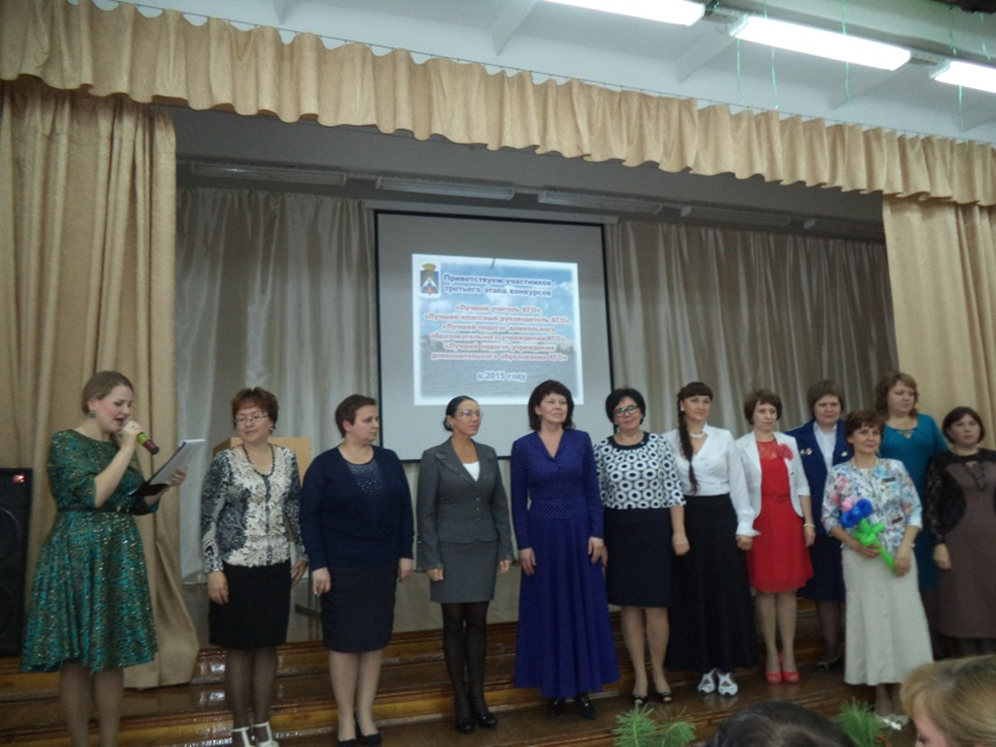 Дипломанты Муниципального конкурса 
«Лучший педагог дошкольного образовательного учреждения 
Кушвинского городского округа»
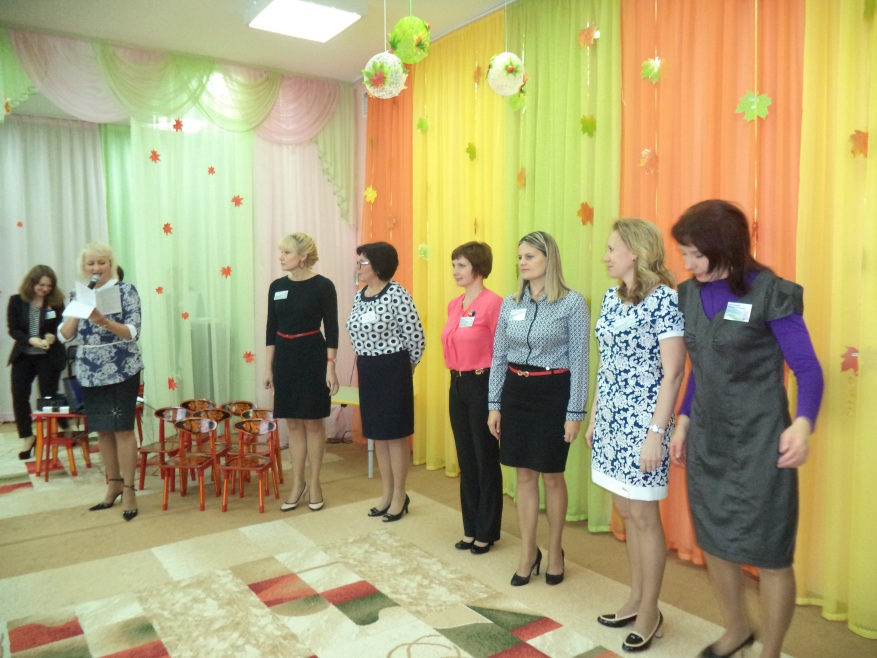 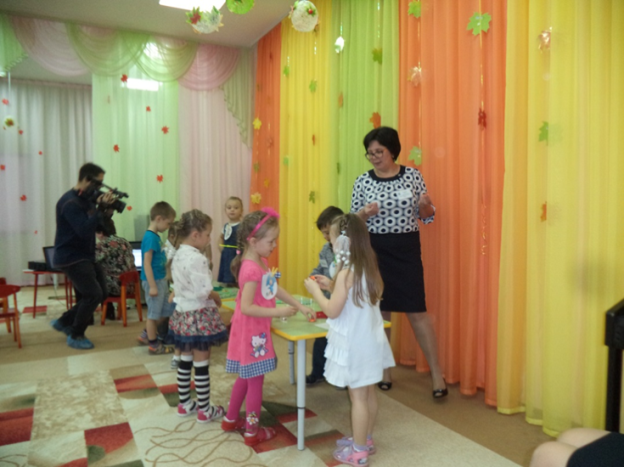 4 Всероссийский профессиональный конкурс
 «Воспитатель года России»»
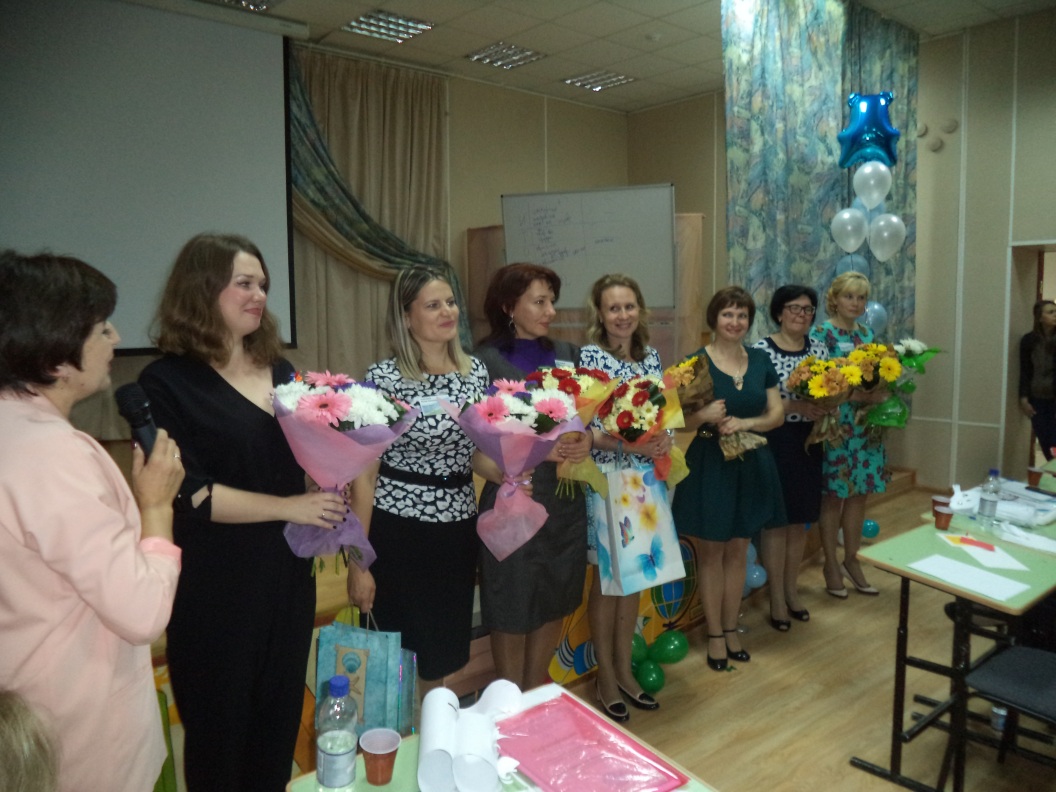 Победители первого (заочного) тура
 регионального этапа 
Всероссийского профессионального конкурса«Воспитатель года России»
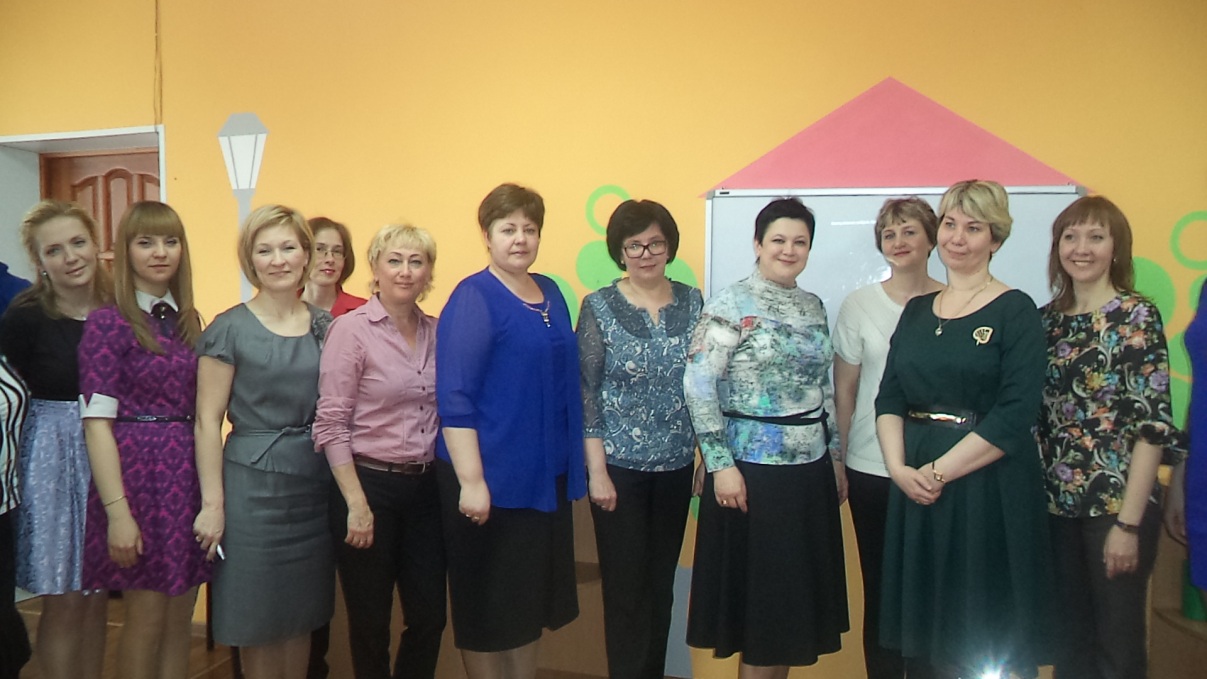 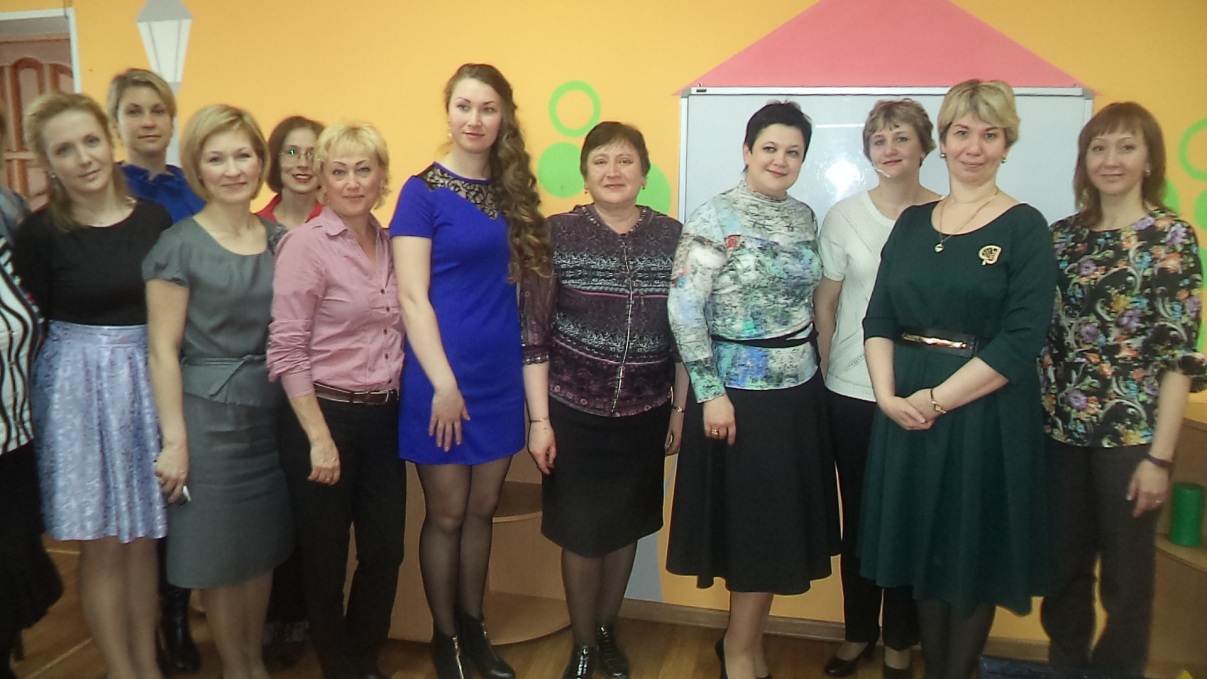 5 Окружные педагогические чтения «Роль дополнительного образования в реализации ФГОС общего образования»
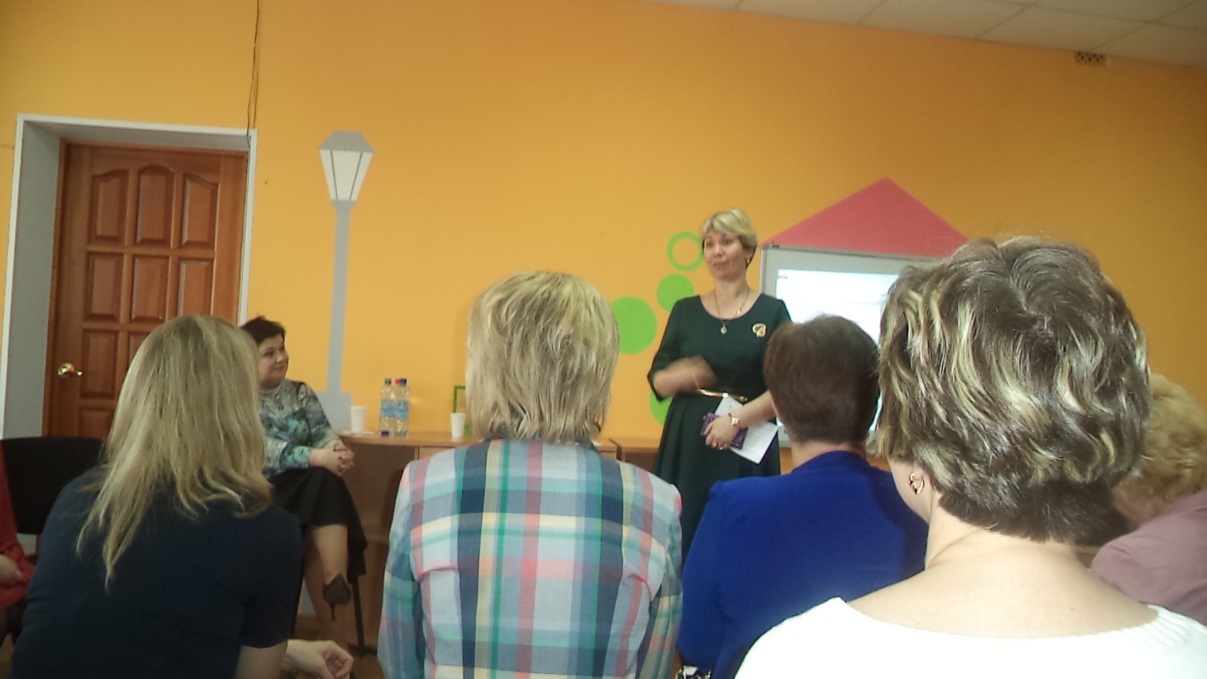 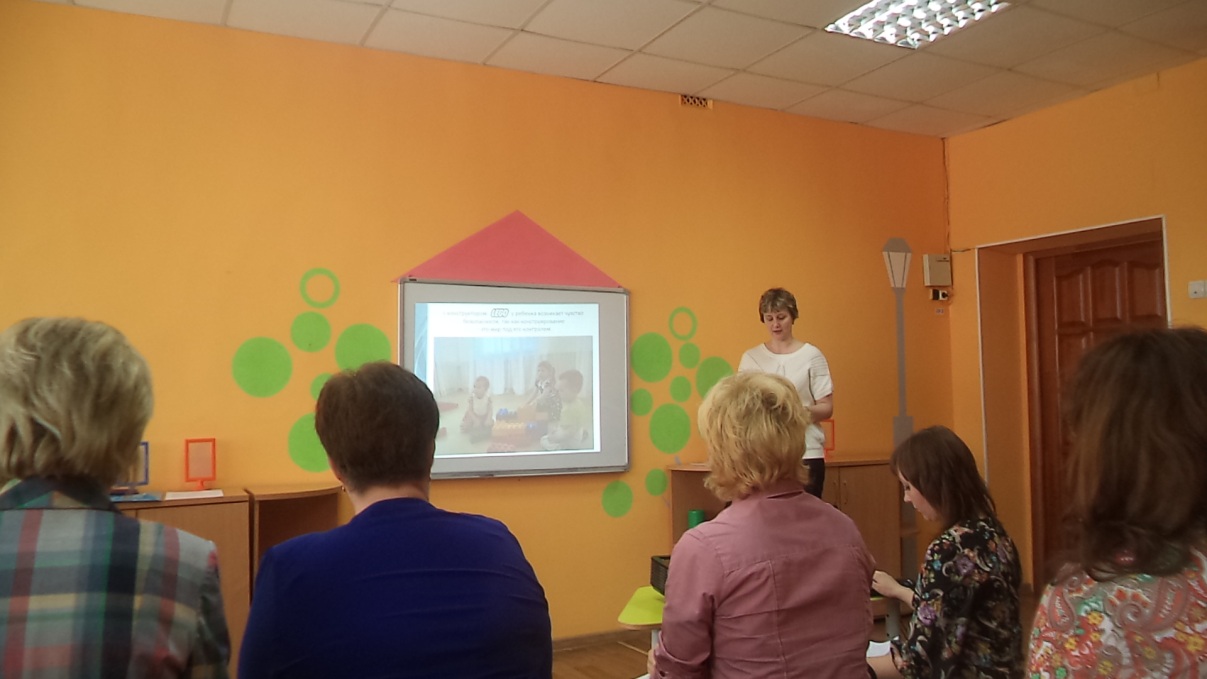 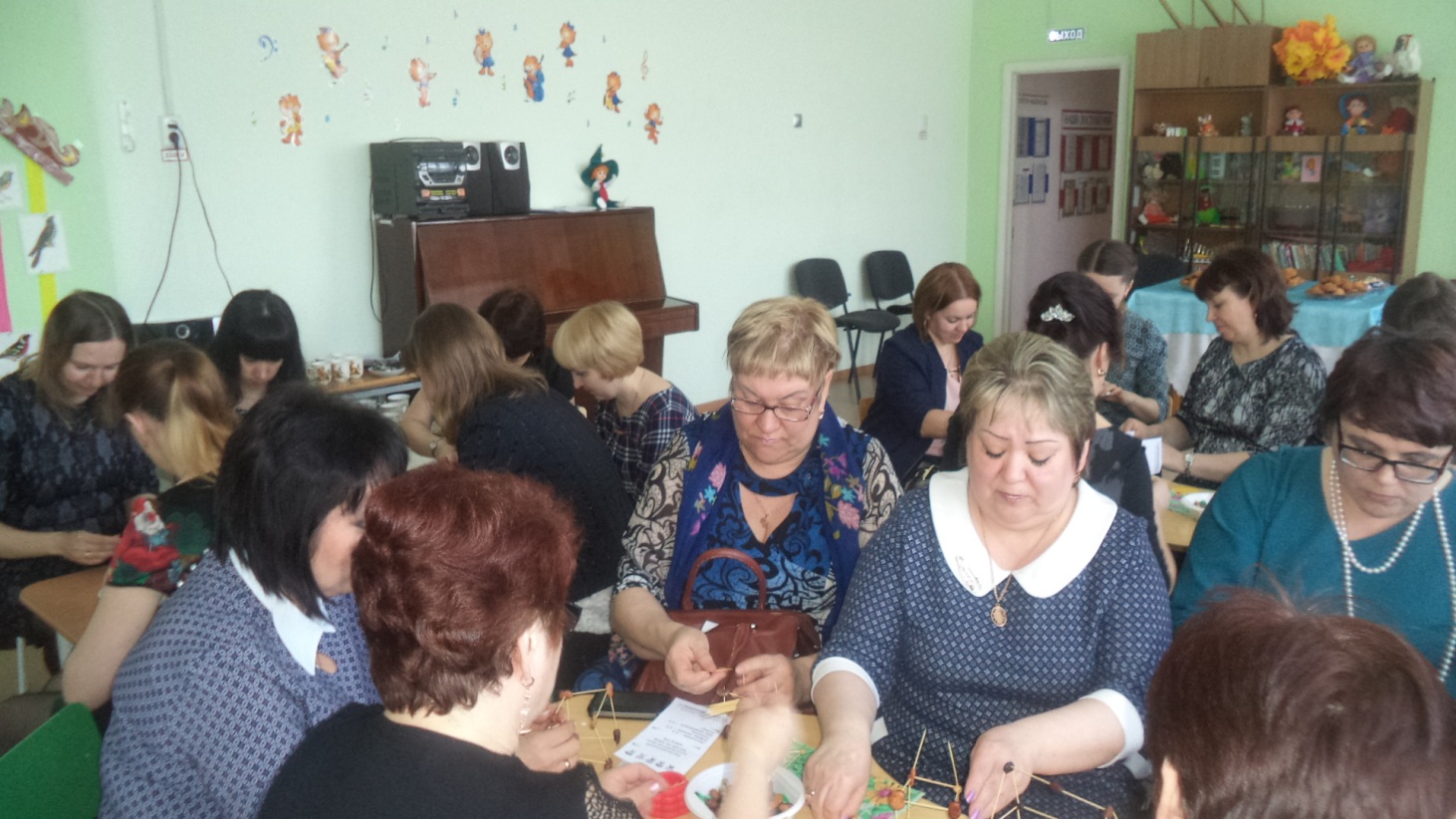 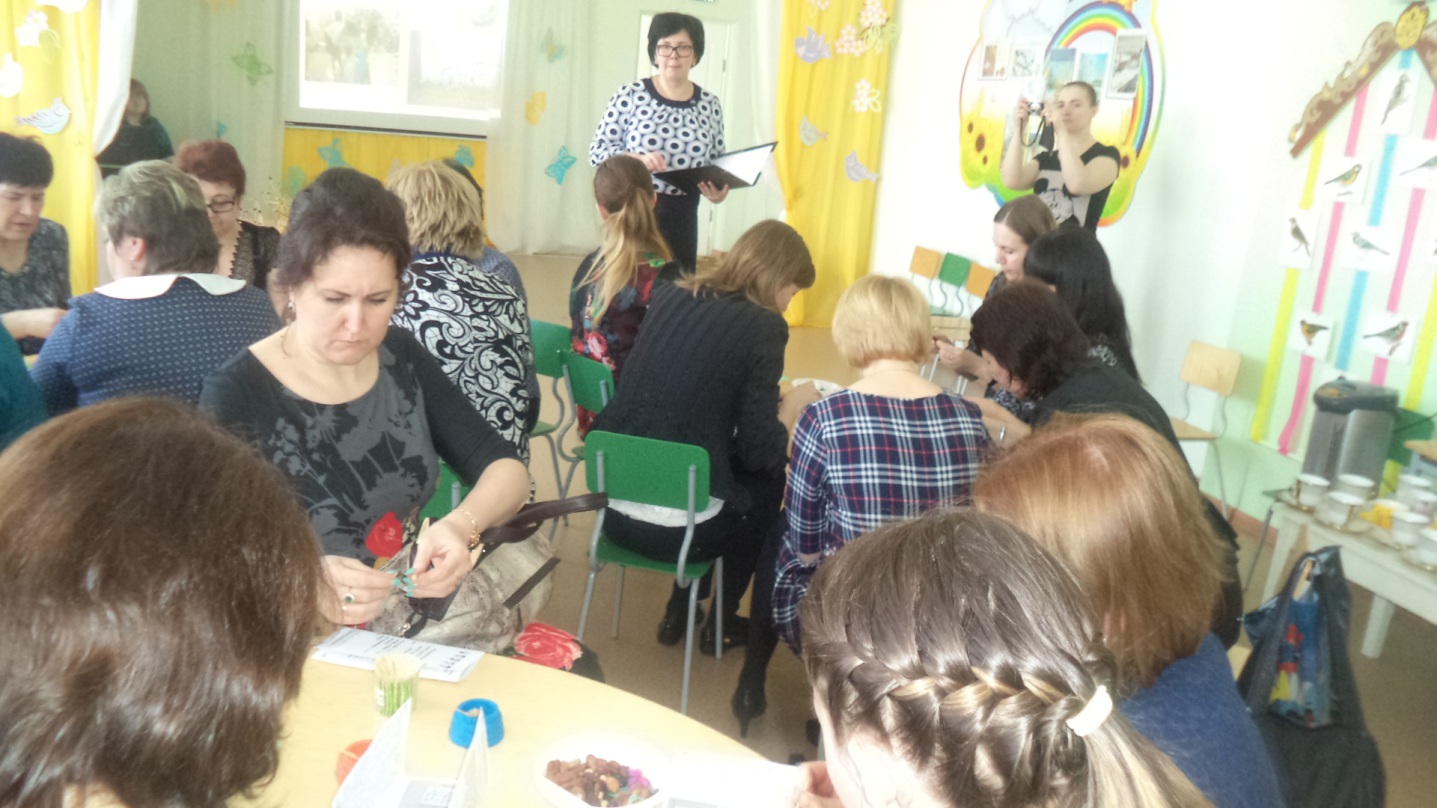 Семинар-практикум  «Опытно-экспериментальная деятельность дошкольников в соответствии с ФГОС ДО»
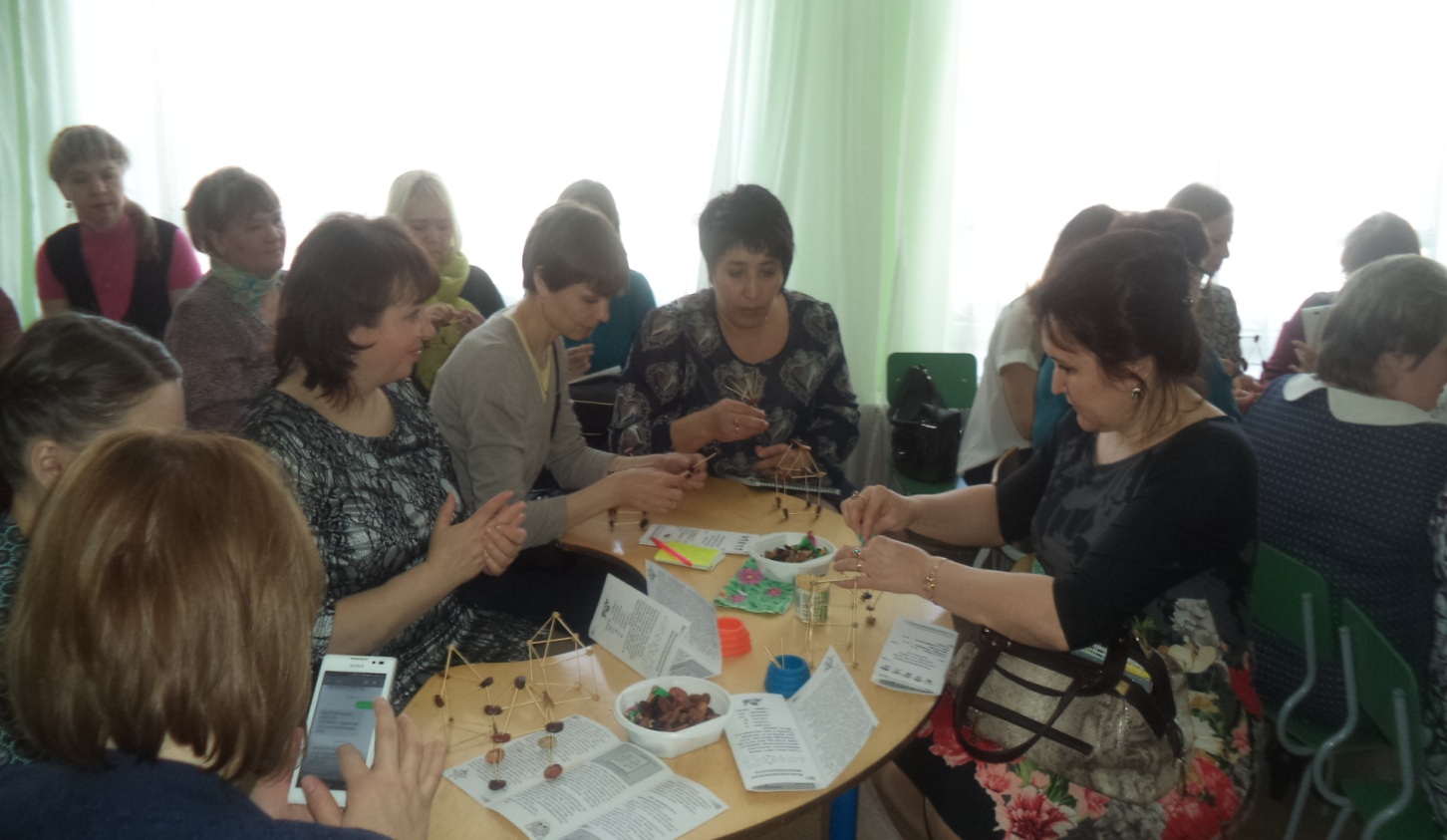 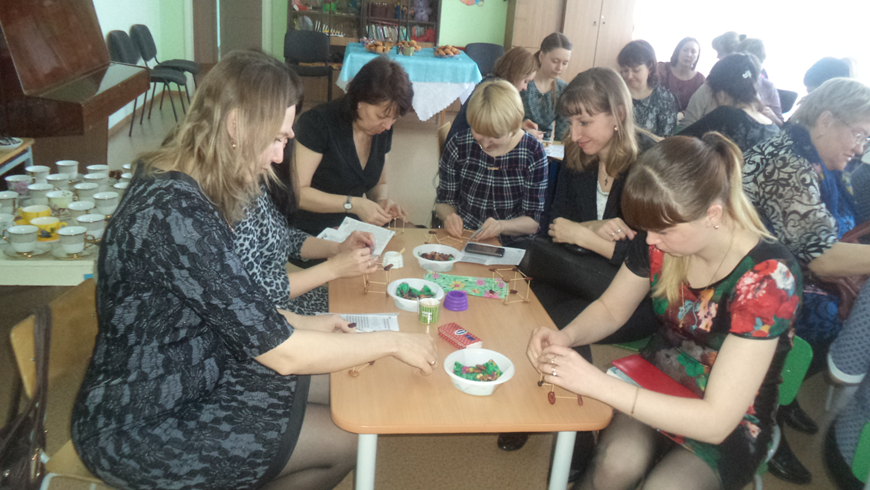